“WELCOME TO ALL”
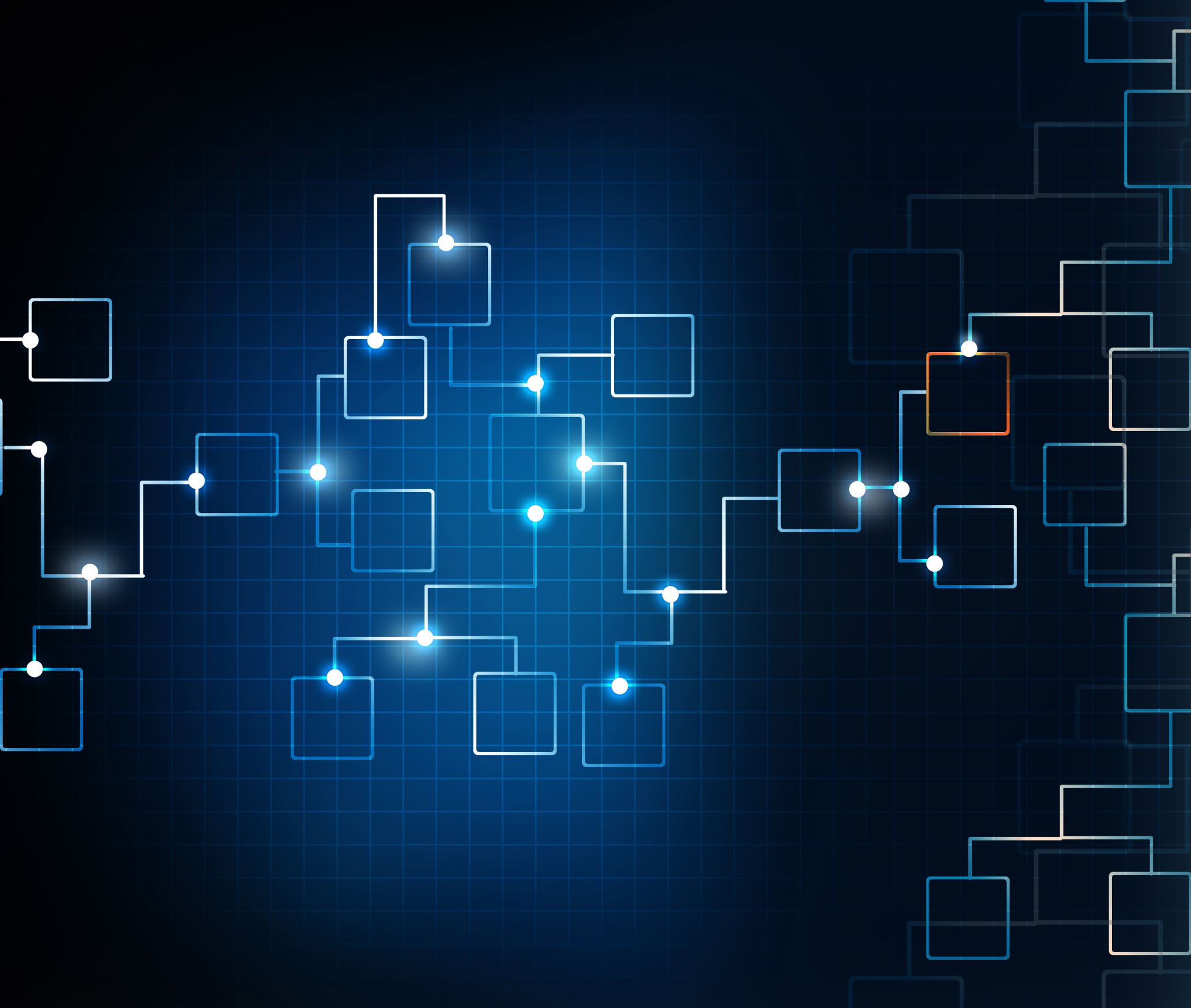 Guru Gobind Singh Educational Society’s Technical Campus,
 Affiliated To Jharkhand University of Technology [JUT] and Approved By AICTE ,Govt. of India 



Value Added Courses (Add on Course)
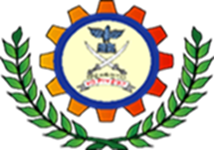 Guru Gobind Singh Educational Society’s Technical Campus, Affiliated To Jharkhand University of Technology [JUT] and Approved By AICTE ,Govt. of India
Introduction  to Value added Courses
GGSESTC, Bokaro offers the following value added Executive Certificate Programmes (Add on Course) besides the dual core specialization of Master of Business Administration (MBA) such as Human Resource Management (HRM), Finance and Marketing. The Executive Certificate Programmes (ECP) are designed specifically (For three Months course Add on Course/Intelligent Self-Paced Education (ISPED) mode to meet the requirements of the Corporate  Sector , in  the national and International Market and Corporate world.
Experimental Learning
It enhanced hands on approach to learning that moves away from just the teachers at the front of the row imparting and Trans parting their knowledge to the students which makes learning an experience that moves beyond the class room and strives to bring a move involved way of learning. GGSESTC’s college of management also provides the value based learning experience (Add on course) to our young professional in the following segmentations such as: Student Manager Relationship Management (SMRM)
Customer Relationship Management (CRM)
Book Review Report (BRR)
Market Research and Market Survey (MRMS)
First-hand knowledge of HR Practices
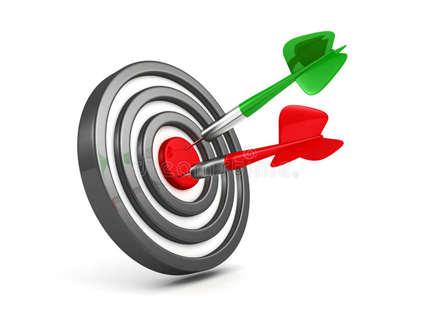 Learning Out Comes
DRAG MANAGERIAL POSITION
MEETING CORPORATE NEEDS
DEVELOPED HIGHLY
EMPLOYBILITY SKILLS
ENTREPRENEURIAL SKILLS
ENHANCING LEADERSHIP QUALITY
Salient Feature of Add on Courses
It is an add on Course (Value based) besides the dual specialization of MBA Course offered by Department of MBA, GGSESTC, Chas
It is specially designed to meet the requirement of Industries/Corporates/Govt. agencies who needs professional knowledge and experimental learning experiences.
Each subject having 30 hours crash course and weekly three days on line class only.
Ample of experience Faculties/Professors/Experts  from corporate and Industries and Universities will take the classes on online.
Proving industrial visit, Project work and summer training to students during course (After Pandemic).
ROAD MAP FOR EXECUTIVE CERTIFICATE PROGRAMME [ECP] ADD ON COURSE
Road Map for Add on Course
ATTEND ON LINE EXAM
APPLICATION FOR ECP [ON LINE]
REGISTRATION
DUAL ECP
ATTENDED ON LINE CLASS
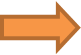 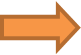 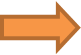 Result Publication
                     &
        Awarded Certification
Group Discussion / Personal Interview
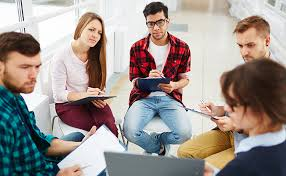 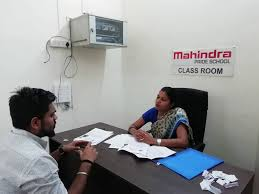 Personal Interview (PI)
Group  Discussion
Value Added /Add on Courses
E-business and retail Management
Hotel and Hospitality Management
Tour and Travel Management
Hospital and Pharmaceutical Management
Cyber security and Computer Application
Goods and service Tax (GST)
Office Management and IT
Internet of Things and Artificial Intelligence
Supply chain and Logistic Management
International Business and Trade
Rural Management & Skill Development
Retail Management& Fashion Design
Smart School Management & Educational Products
Business Analytics Management/Data Driven Business decisions.
Operation Management & Quality Control
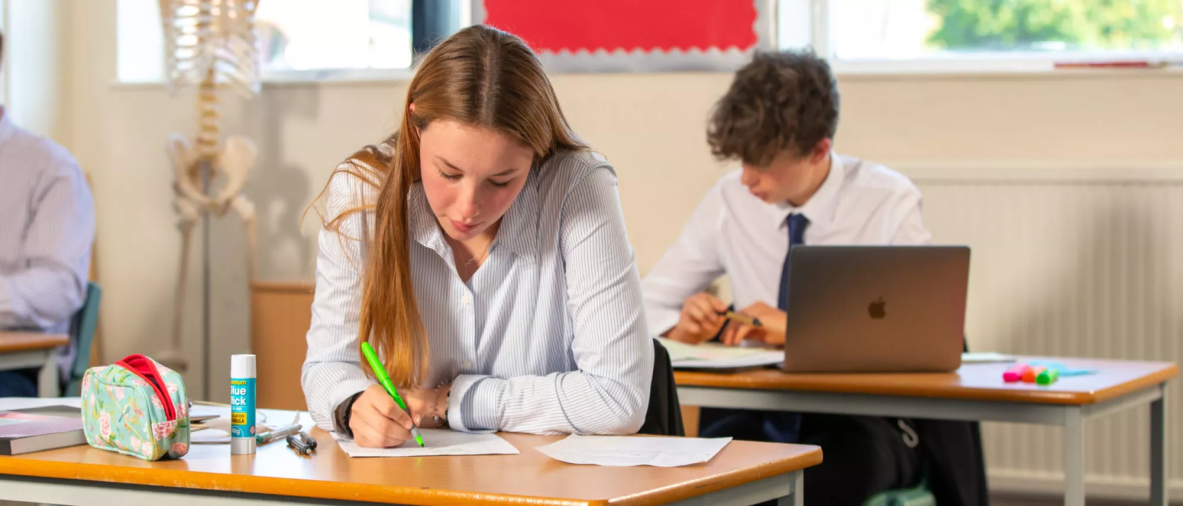 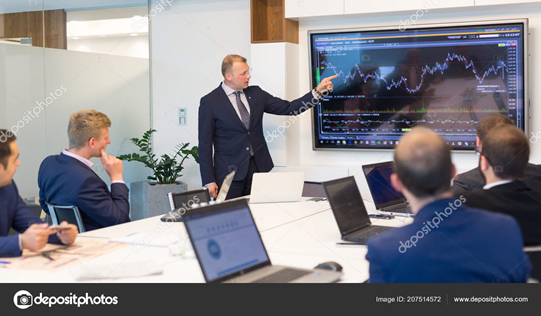 Certificate Programme of Value Added Class
Faculty
For add on Courses Classes (On line) will be  Commenced  from 1st  August 2021 by the eminent experts from the Corporate Sector , reputed Institutions ,universities , Respective Industries, medical Institutions , from India and abroad. Each week has three classes will be given to students .
Please refer the time table  which will be assigned to you
Process of Registration
Eligibility:
Minimum Qualification for any Graduate for Arts/science/Commerce .BBA/BCA/ B.Com/ B.Tech.  /Pharmacy/Nursing etc. from any recognized Institution and Universities ,in India and abroad, with securing minimum 50% (fifty Percentage Marks), experience in Corporate sector, banks, and other sectors are also encouraged for joining with aforesaid eligibility degree
Student should have register in the Institutional portal on line , and off line with requisite format . Registration for the Value added Courses (Add on course)  till 31st July 2021.
For GGSESTC Student should have deposit only registration Fees INR *1000/ (Rupees One Thousand Only) in institution Account for each Course (Maximum Two Programmes will be allowed) and other students will be deposited *Rs5000/ (Rupees five thousand only) for each add on Course
       NB:- * Conditions apply
Members in Board of Studies (BOS)
The following members are being nominated in the Board of Studies in add on Courses (value Added ) for the session 2021-2022
16-Jul-21
11
Contact
For detailed Information Contact Please :
Prof.(Dr.) Priyadarshi Jaruhar
   Director, GGSESTC, Kandra , Chas, Bokaro Steel City
 Mobile No:9822732264
E-mail:  principal@ggestc.ac.in  
Prof.(Dr.) Ramesh Chandra Rath
  Course Co-Ordinator and HOD, ECP (Add on Course)
  Department of MBA, GGSESTC, Kandra, Chas, Bokaro       Steel City  (JH),  Mobile No:7008105343
Registration link https://forms.gle/rSCMCyrxmBQJWcrH8

 * Conditions Apply